ITI 091MS Excel Level II
http://www.profburnett.com
7/19/2016
Copyright © Carl M. Burnett
1
Outline
Introductions
Class Outline
Review Class Website
7/19/2016
Copyright © Carl M. Burnett
2
Instructor Info
Carl Burnett
Instructor with MCC since 2007
Also teaches at JHU & CTC
Military 22 Years – Corps of Engineers
IT Contractor 20 Years (BAH, GD, Independent)
profburnett@live.com
carl.burnett@montgomerycollege.edu
240.696.1906
7/19/2016
Copyright © Carl M. Burnett
3
Introductions
Name
Job
What do you to expect from the course?
7/19/2016
Copyright © Carl M. Burnett
4
Class Website
Class Website
Download  Student Data Files
7/19/2016
Copyright © Carl M. Burnett
5
Excel Level II - Course Outline
Session 1
Chapter 1: Managing workbooks
Chapter 2: Named ranges
Chapter 3: Tables
Chapter 4: Summarizing data
Session 2
Chapter 5: PivotTables
Chapter 6: Presentation features
Chapter 7: Advanced charts
Chapter 8: Collaboration
7/19/2016
Copyright © Carl M. Burnett
6
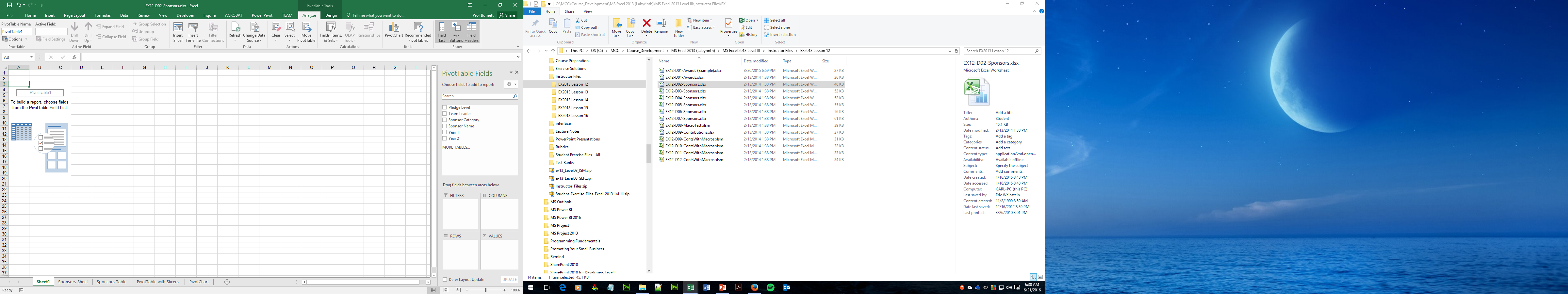 PivotTable
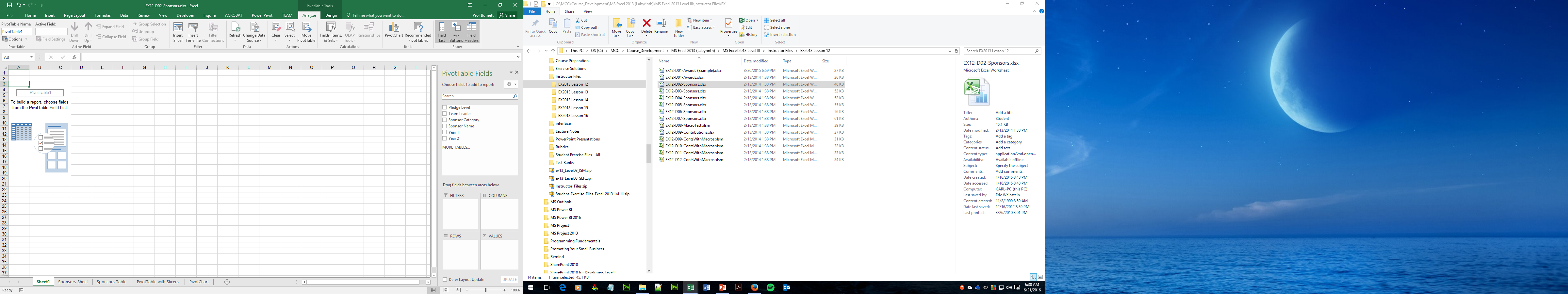 7/19/2016
Copyright © Carl M. Burnett
7
Excel Level II - Course Review
Session 1
Chapter 1: Managing workbooks
Chapter 2: Named ranges
Chapter 3: Tables
Chapter 4: Summarizing data
Session 2
Chapter 5: PivotTables
Chapter 6: Presentation features
Chapter 7: Advanced charts
Chapter 8: Collaboration
7/19/2016
Copyright © Carl M. Burnett
8
Excel Level III - Course Outline
Session 1
Chapter 1: Logical and Lookup Functions
Chapter 2: Advanced Formulas
Chapter 3: Special functions
Session 2
Chapter 4: Importing and Exporting
Chapter 5: Analysis
Chapter 6: Macros and Forms
7/19/2016
Copyright © Carl M. Burnett
9
Class Evaluation
WD&CE Course Evaluation Form
http://webdb.montgomerycollege.edu/internet/wdceevals/wdceevals.cfm  
Course Name: MS Excel 2016 Level II
Course CRN: 25534
Course Start Date:  9/13/2016
Course Instructor: Carl Burnett
7/19/2016
Copyright © Carl M. Burnett
10